Ламбда функции и LINQ
LINQ в действие:филтиране,мапинг, подреждане
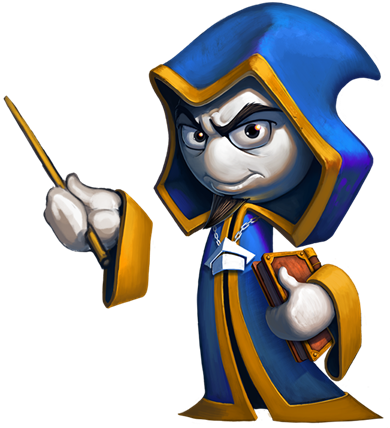 ООП
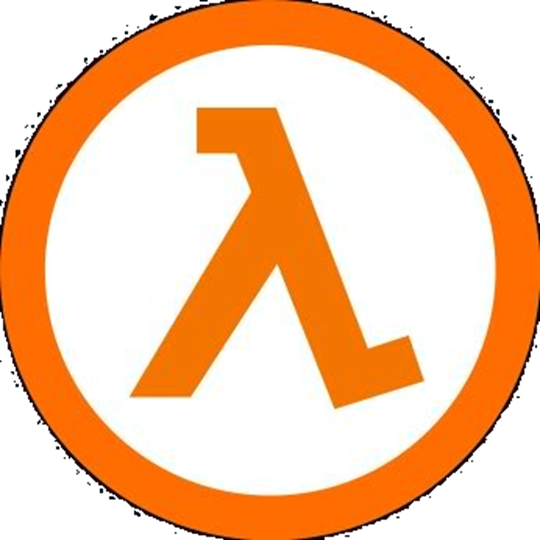 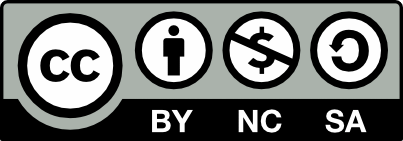 f(x)  y
Учителски екип
LINQ
Обучение за ИТ кариера
https://it-kariera.mon.bg/e-learning/
Съдържание
Работа с множества с помощта на LINQ
Въвеждане на колекция на един ред
Преобразуване на колекция
Подреждане (сортиране) на колекция
Вземане / пропускане на елементиот колекция
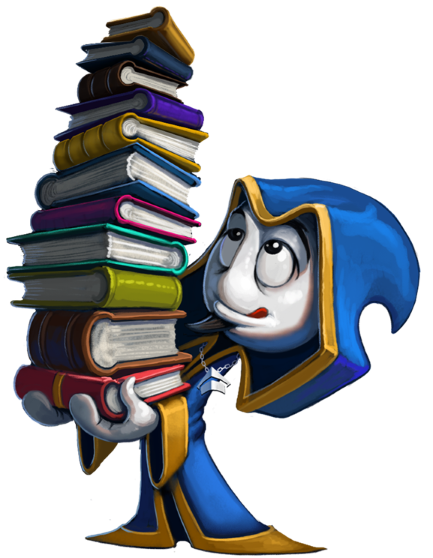 2
Работа с множества с помощта на LINQ
Min() – намира най-малкия елемент  в колекция

Max() – намира най-големия елемент  в колекция

Sum() – намира сбора на всички елементи в клекцията

Average() – намира средната стойност на всички елементи
new List<int>() { 1, 2, 3, 4, -1, -5, 0, 50 }.Min()  -5
new int[] { 1, 2, 3, 40, -1, -5, 0, 5 }.Max()  40
new long[] {1, 2, 3, 4, -1, -5, 0, 50}.Sum()  54
new int[] {1, 2, 3, 4, -1, -5, 0, 50}.Average()  6.75
3
Задача: Сбор, Минимум, Максимум и Средно аритмтично
Напишете програма, която въвежда n цели числа и извежда сбора, минимума, максимума и  средното им аритметично:
Sum = 72
Min = -5
Max = 37
Average = 14.4
5
12
20
-5
37
8
4
50
20
25
40
Sum = 135
Min = 20
Max = 50
Average = 33.75
Check your solution here: https://judge.softuni.bg/Contests/Practice/Index/174#2
4
Решение: Сбор, Минимум, Максимум и Средно аритмтично
използвайте System.Linq за да ползвате LINQ функции .Max() и .Sum()
using System.Linq;
…
int n = int.Parse(Console.ReadLine());
int[] nums = new int[n];
for (int i = 0; i < n; i++)
  nums[i] = int.Parse(Console.ReadLine());
Console.WriteLine("Sum = {0}", nums.Sum());
Console.WriteLine("Min = {0}", nums.Min());
// TODO: print also max and average values
Check your solution here: https://judge.softuni.bg/Contests/Practice/Index/174#2
5
Въвеждане на колекция на един ред
Изпозвайте Select() за въвеждане на колекция:
var nums = Console.ReadLine()
    .Split()
    .Select(number => double.Parse(number));
//  .Select(double.Parse); // къса версия
var nums = Console.ReadLine()
    .Split()
    .Select(int.Parse);
//  .Select(number => int.Parse(number)); // дълга версия
6
Преобразуване на колекция
Използвайте ToArray(), ToList() за преобразуване на колекция:
int[] nums = Console.ReadLine()
  .Split()
  .Select(number => int.Parse(number))
  .ToArray();
List<double> nums = Console.ReadLine()
  .Split()
  .Select(double.Parse)
  .ToList();
7
Подреждане (сортиране) на колекция
Използвайте OrderBy() за сортиране на колекция:



Използвайте OrderByDescending() за сортиране на колекция:
List<int> nums = { 1, 5, 2, 4, 3 };
nums = nums
  .OrderBy(num => num)
  .ToList();
List<int> nums = { 1, 5, 2, 4, 3 };
nums = nums.OrderByDescending(num => num).ToList();
Console.WriteLine(String.Join(", ", nums));
8
Сортиране на колекция по повече критерии
Използвайте ThenBy() за сортиране по повече критерии:
Dictionary<int, string> products = 
  new Dictionary<int, string>();
Dictionary<int, string> sortedDict = products
  .OrderBy(pair => pair.Value)
  .ThenBy(pair => pair.Key)
  .ToDictionary(pair => pair.Key, pair => pair.Value);
9
Вземане / пропускане на елементи от колекция
ИзползвайтеTake(), Skip():
var nums = new List<int>() { 10, 20, 30, 40, 50, 60}
  .Take(3)
  .ToArray(); 
// nums = [10, 20, 30]
var nums = new List<int>() { 10, 20, 30, 40, 50, 60}
  .Skip(3).Take(2)
  .ToArray(); 
// nums = [40, 30]
10
Задача: Трите най-големи числа
Въведете списък от реални числа и извдете 3-те най-големи от тях
50 30 20
10 30 15 20 50 5
30 20
20 30
0 -1 -2
0 -5 -1 -3 -2
Check your solution here: https://judge.softuni.bg/Contests/Practice/Index/174#3
11
Решение: Трите най-големи числа
List<int> nums = Console.ReadLine().Split()
  .Select(int.Parse)
  .ToList();

var sortedNums = nums.OrderByDescending(x => x);

var largest3Nums = sortedNums.Take(3);

Console.WriteLine(string.Join(" ", largest3Nums));
Check your solution here: https://judge.softuni.bg/Contests/Practice/Index/174#3
12
Какво научихме?
LINQ е библиотека, която ни помага при обработката на колекции
Можем да:
Въвеждаме на колекция на един ред
Преобразуване на колекция
Подреждаме (сортираме) на колекция
Вземаме / пропускаме на елементиот колекция
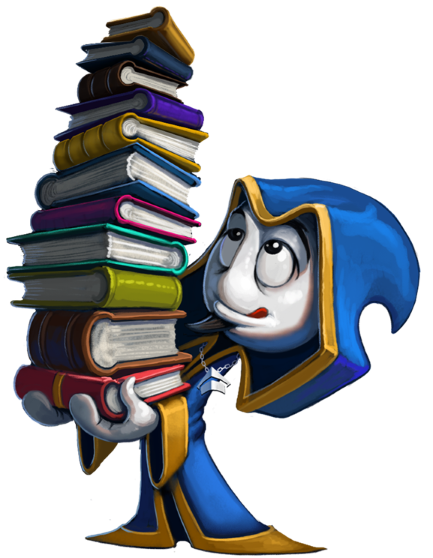 13
Ламбда функции и LINQ
https://it-kariera.mon.bg/e-learning/
Министерство на образованието и науката (МОН)
Настоящият курс (презентации, примери, задачи, упражнения и др.) е разработен за нуждите на Национална програма "Обучение за ИТ кариера" на МОН за подготовка по професия "Приложен програмист"


Курсът е базиран на учебно съдържание и методика, предоставени от фондация "Софтуерен университет" и се разпространява под свободен лиценз CC-BY-NC-SA
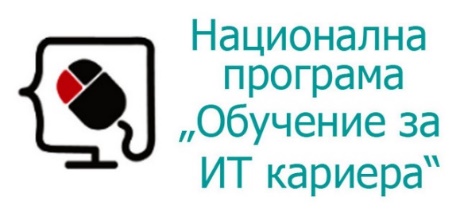 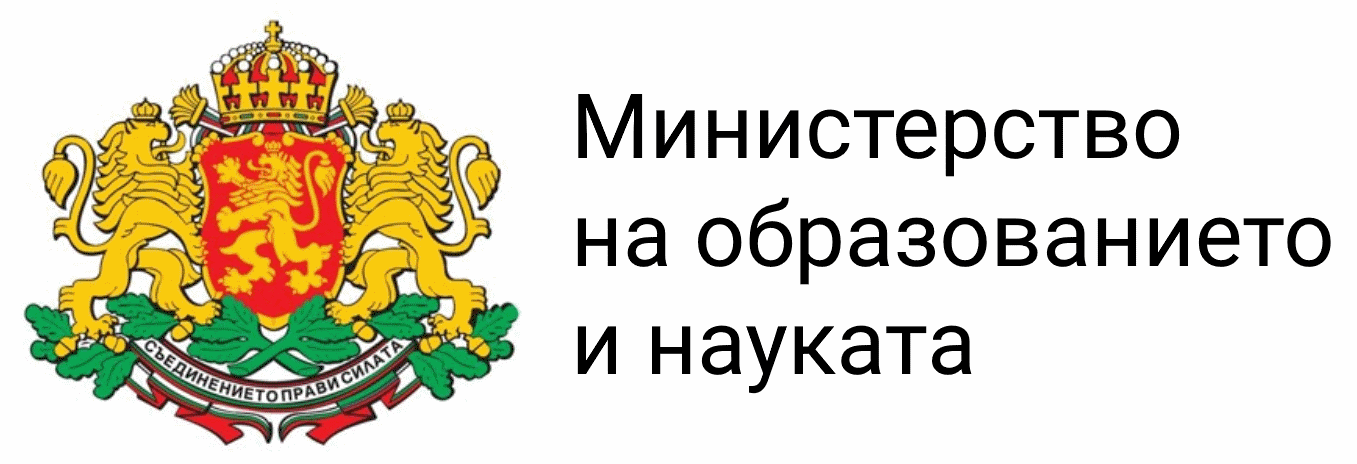 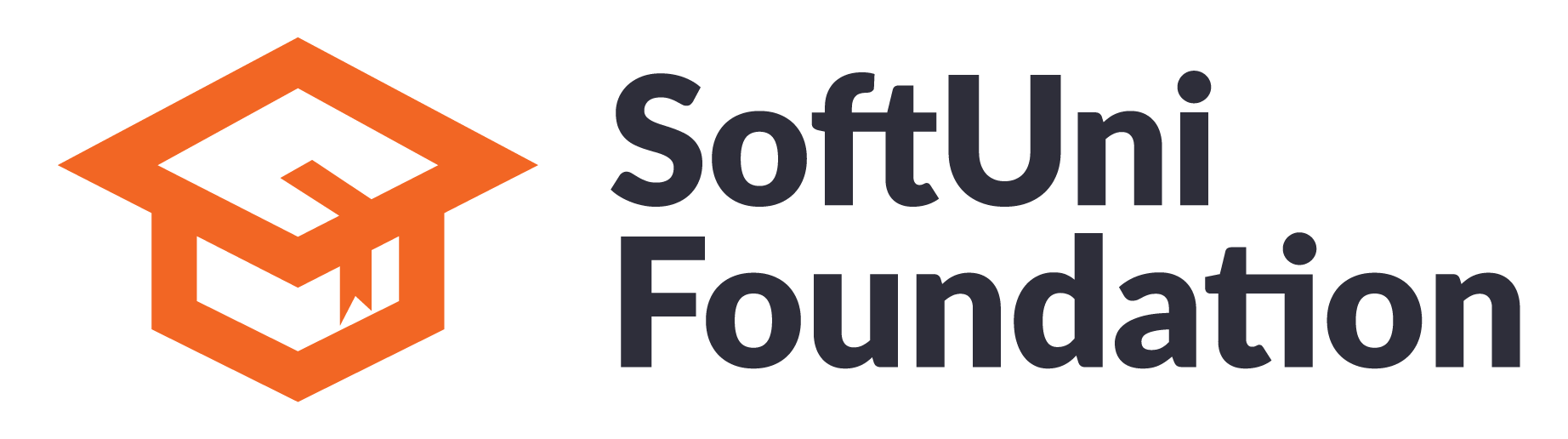 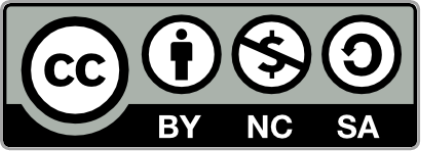 15